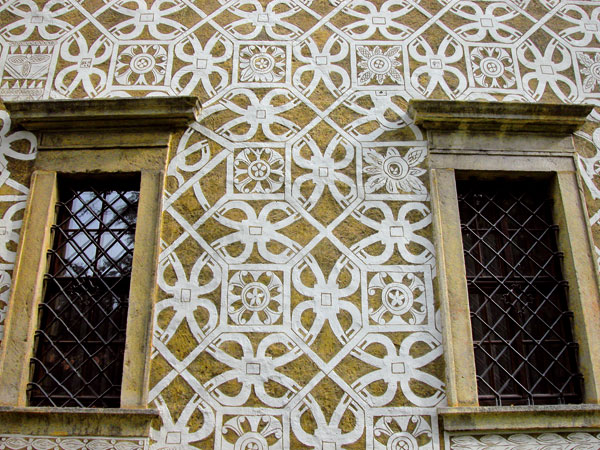 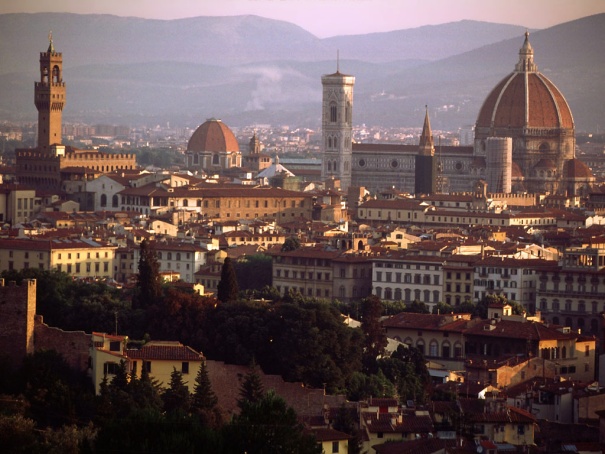 Renesancia
architektúra
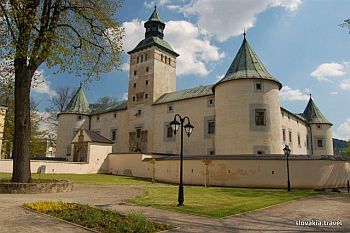 Renesancia
14. – 17. storočie
vznikla v  severnom Taliansku – vo Florencii
znovuzrodenie princípov antickej doby
pripomínanie si starovekého Ríma, ktorý sa stal vzorom
napodobňovanie antiky v staviteľstve i literatúre (kupoly, stĺpy, oblý oblúk, súmernosť, priestrannosť, účelnosť)
nový smer myslenia humanizmus
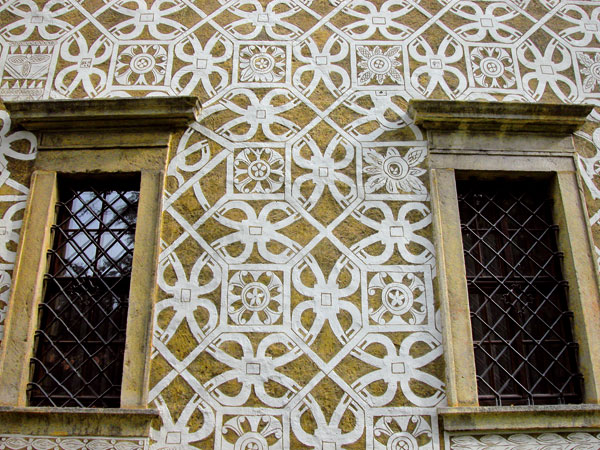 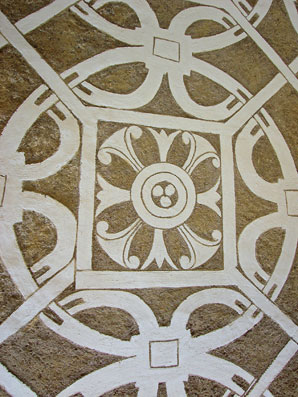 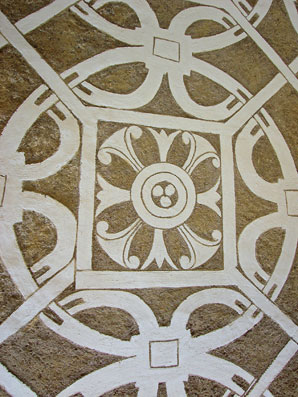 Humanizmus
myšlienkové, spoločenské a umelecké hnutie

humanus = ľudský

cieľom bolo obrodenie človeka v zmysle antických ideálov, návrat k pozemskému svetskému životu, právo na radosť a šťastie.
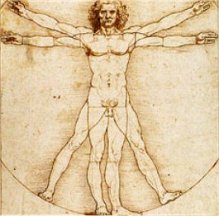 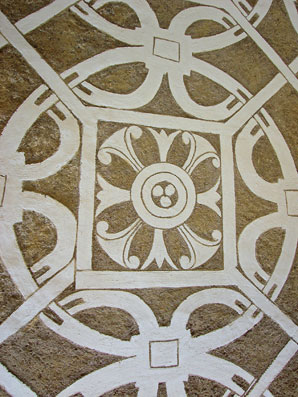 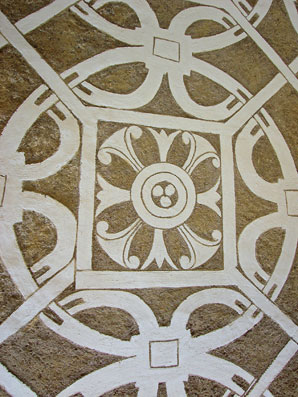 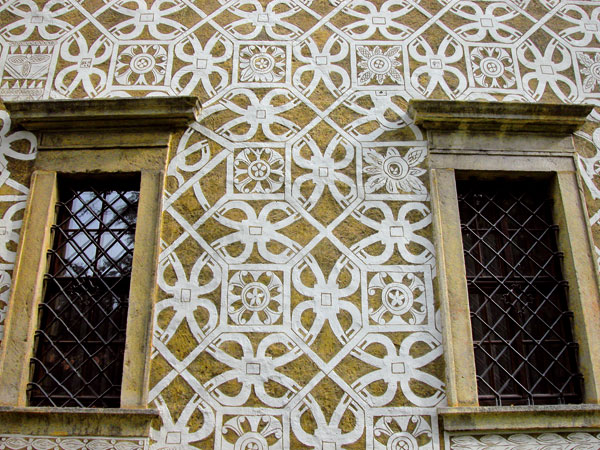 Architektúra
Architektúra miest: 
stavali sa hlavne svetské stavby: meštianské domy, radnice, nemocnice, univerzity,
	vily, záhrady, paláce, zvonice,
	mosty


Architektúra vidieka: 
šľachta sa sťahuje z hradov, 
	stavba zámkov, kaštieľov a letohrádkov 
	obkolesenými parkmi
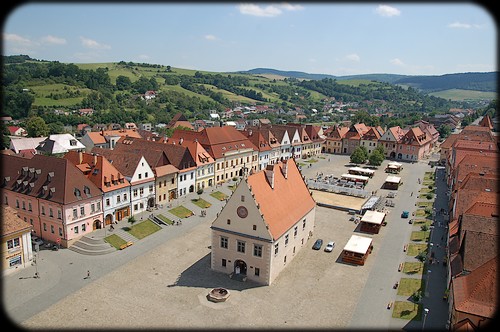 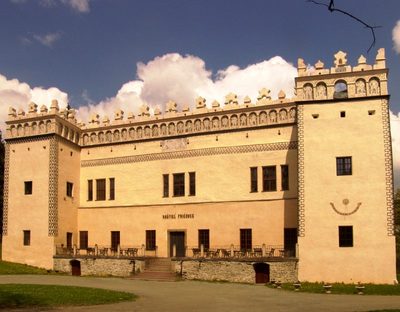 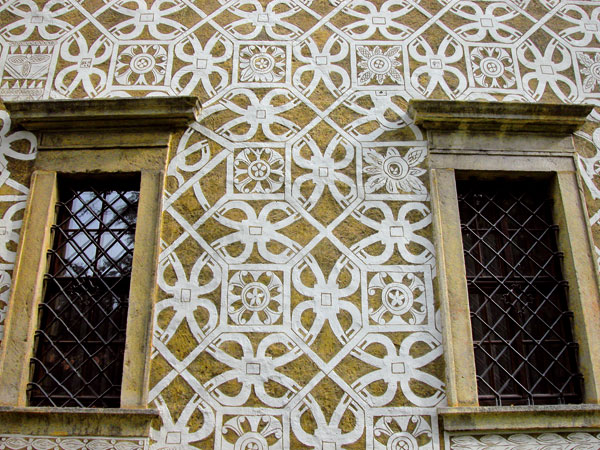 Znaky architektúry:
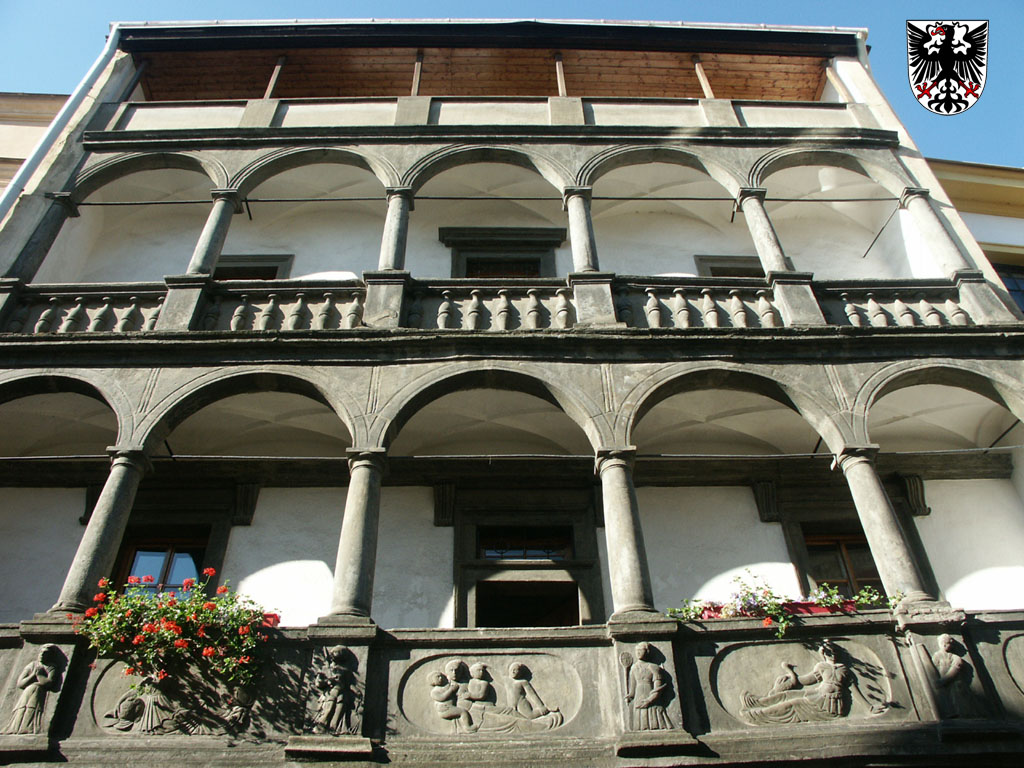 horizontalita
súmernosť
prísna harmónia a súmernosť
pravouhlé tvary
antické stĺpy, kupoly, arkády
svetlosť, priestrannosť
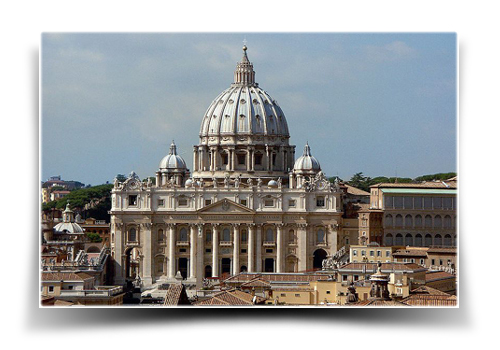 arkáda - je oblúk preklenujúci medzery medzi stĺpmi alebo piliermi.
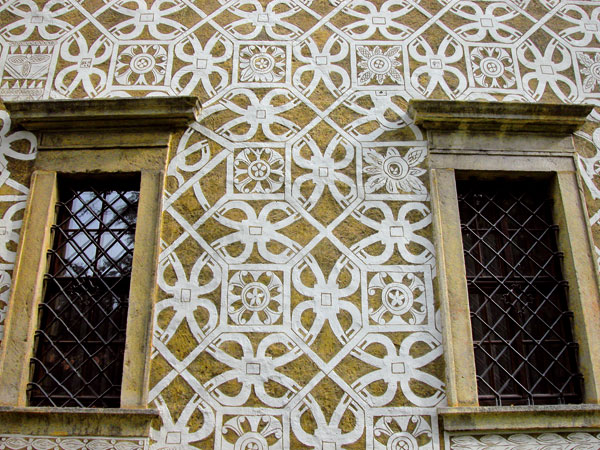 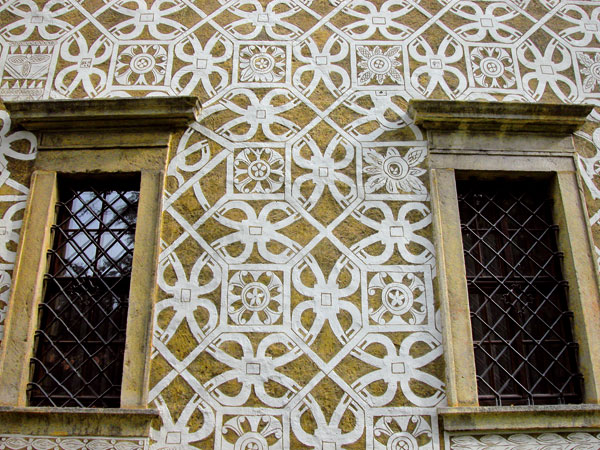 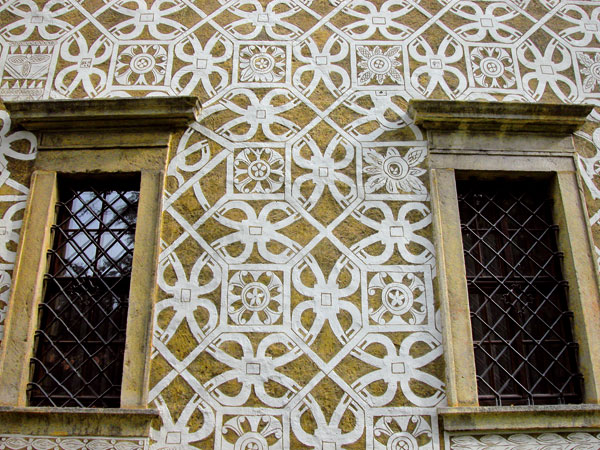 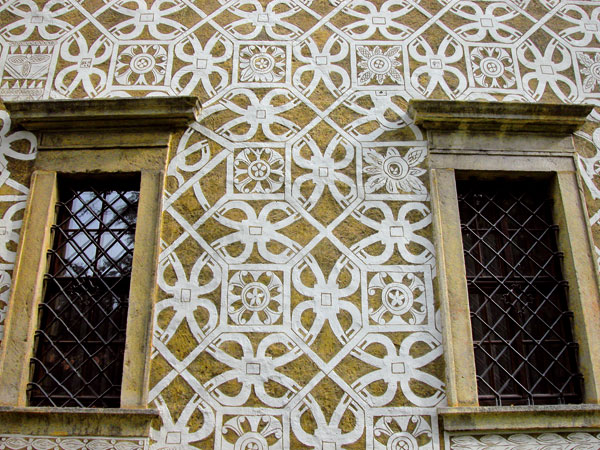 Renesančné stavby
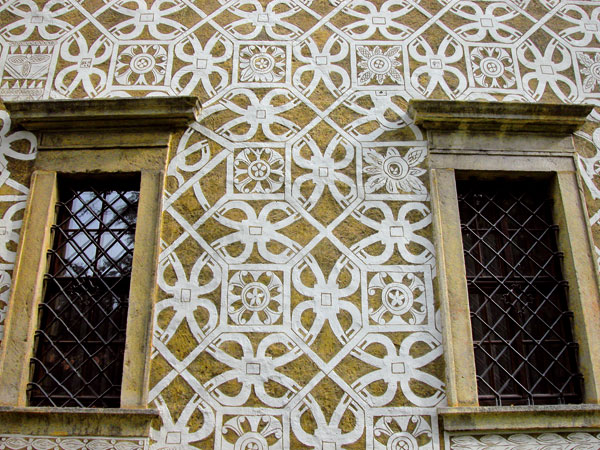 Santa Maria del Fiore (Florencia)
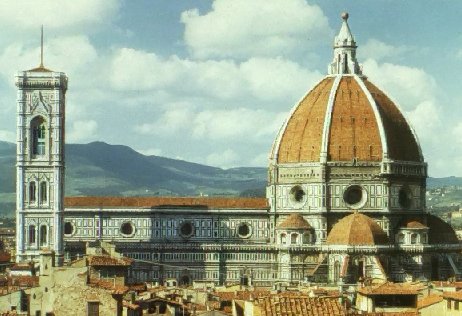 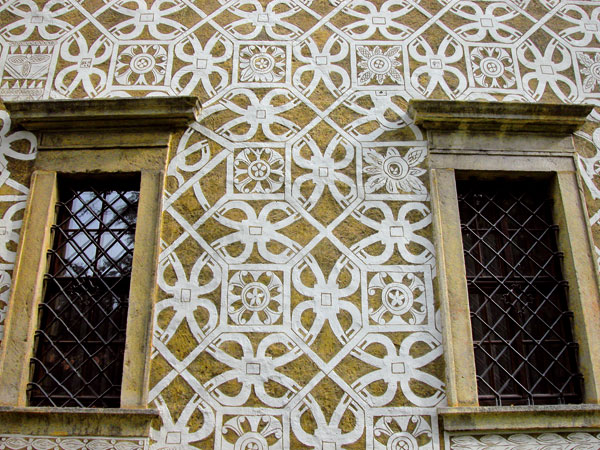 Chrám Svätého Petra v Ríme
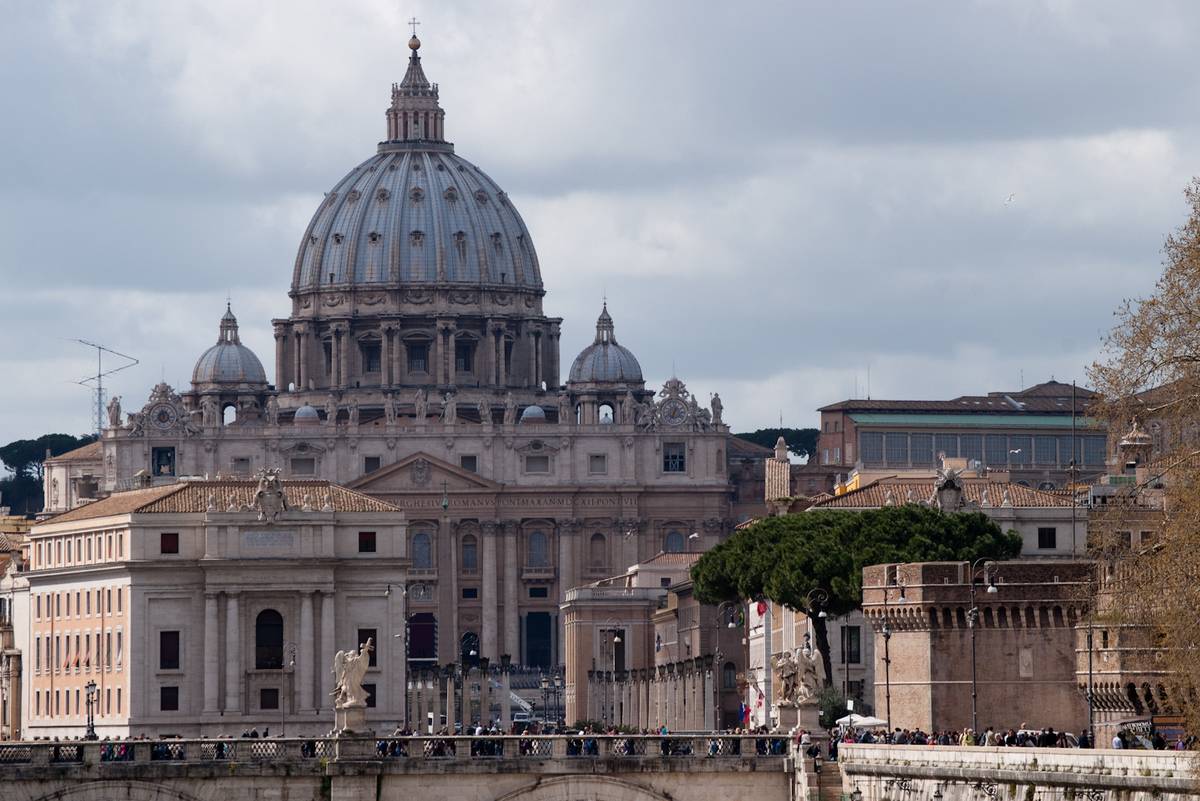 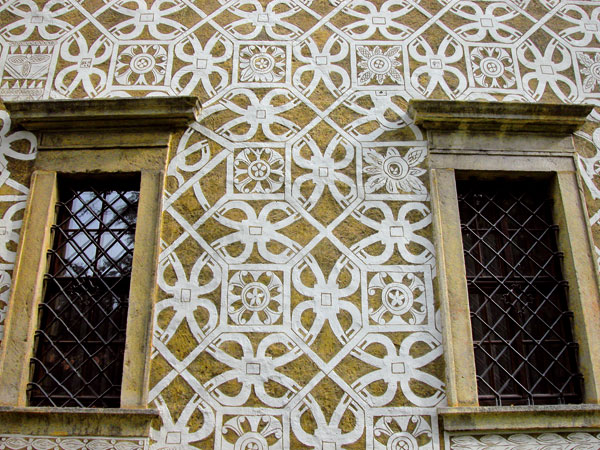 Fazetový palác v Kremli
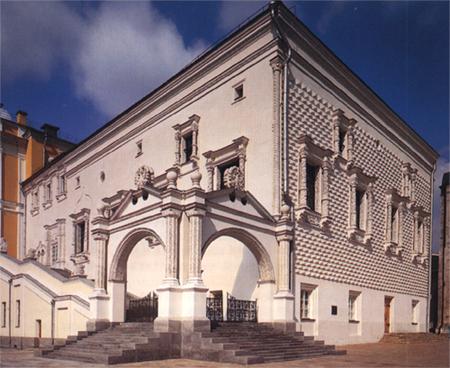 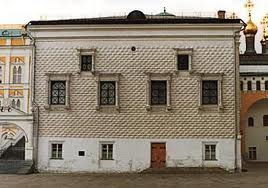 Renesančné stavby na Slovensku
Mestská radnica v Levoči
Mestská radnica v Kežmarku
Mestská radnica a námestie v Bardejove
Trnavská univerzita
Sobášny palác v Bytči
Humenský kaštieľ
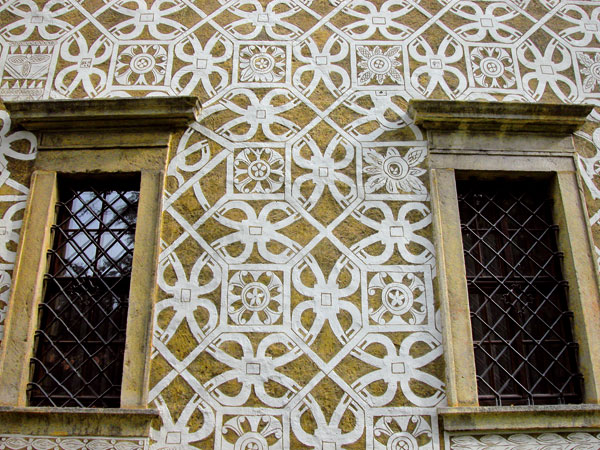 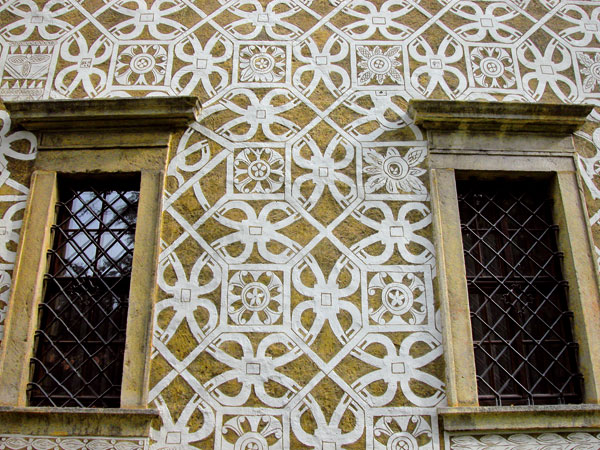 Zapamätali ste si všetko?
Vyskúšajte sa v teste.
© Peter Müller